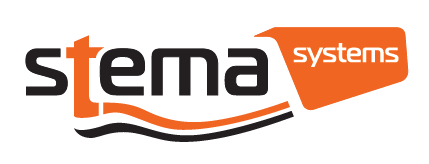 Hydro ’17

Cable Detection Using Automated Contact Recognition In Acousitcs

J. Kwee - Geologist
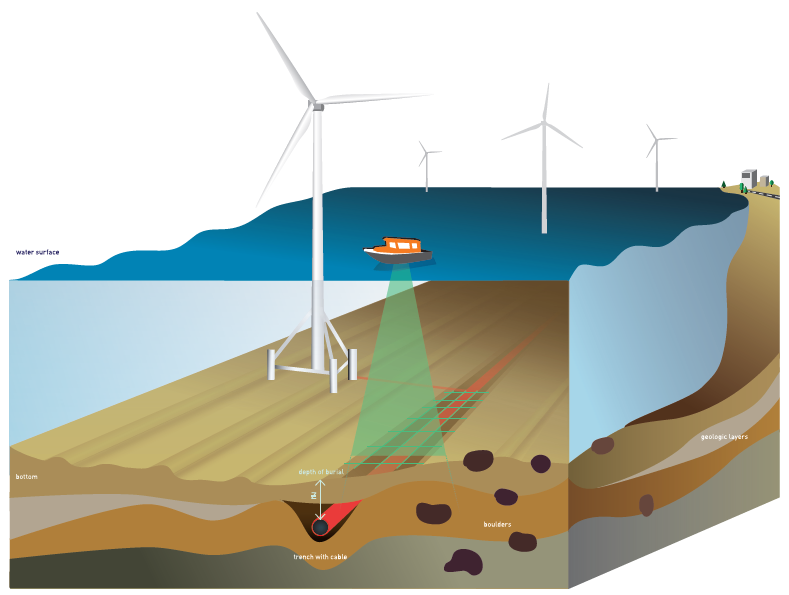 [Speaker Notes: Version 20160921. All font: Calibri (Hoofdtekst) zwarte tekst 1, lichter 50%. [main titles] 40 [other tekst] 24. Layout figures: rechthoek met slagschaduw + zwart omrand (zwarte, tekst 1, dikte 3/4).]
Introduction
Cable and pipeline construction:

Safe vessel passage
No obstruction for commercial fishing
No dredging possible
No anchorage

Existing infrastructure!
Introduction
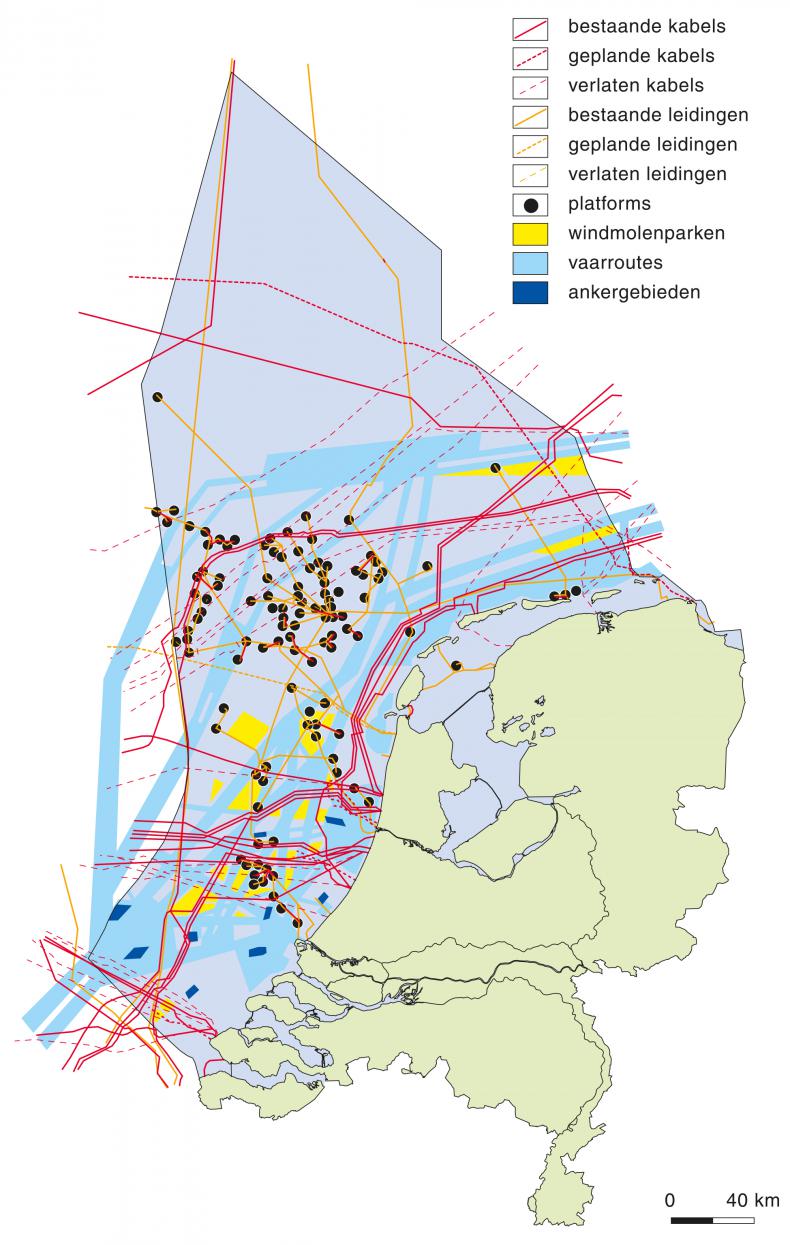 North Sea (Dutch Continental shelf)

4.500 km pipeline
6.000 km cable
(Source: Noordzeeloket)
(Source: Rijksdienst voor het Cultureel erfgoed)
Introduction
Exact location is important for a guaranteed power and communication flux

Owners responsibility. 
Pre-construction work


If the location is not known to all parties, consequences can be severe!
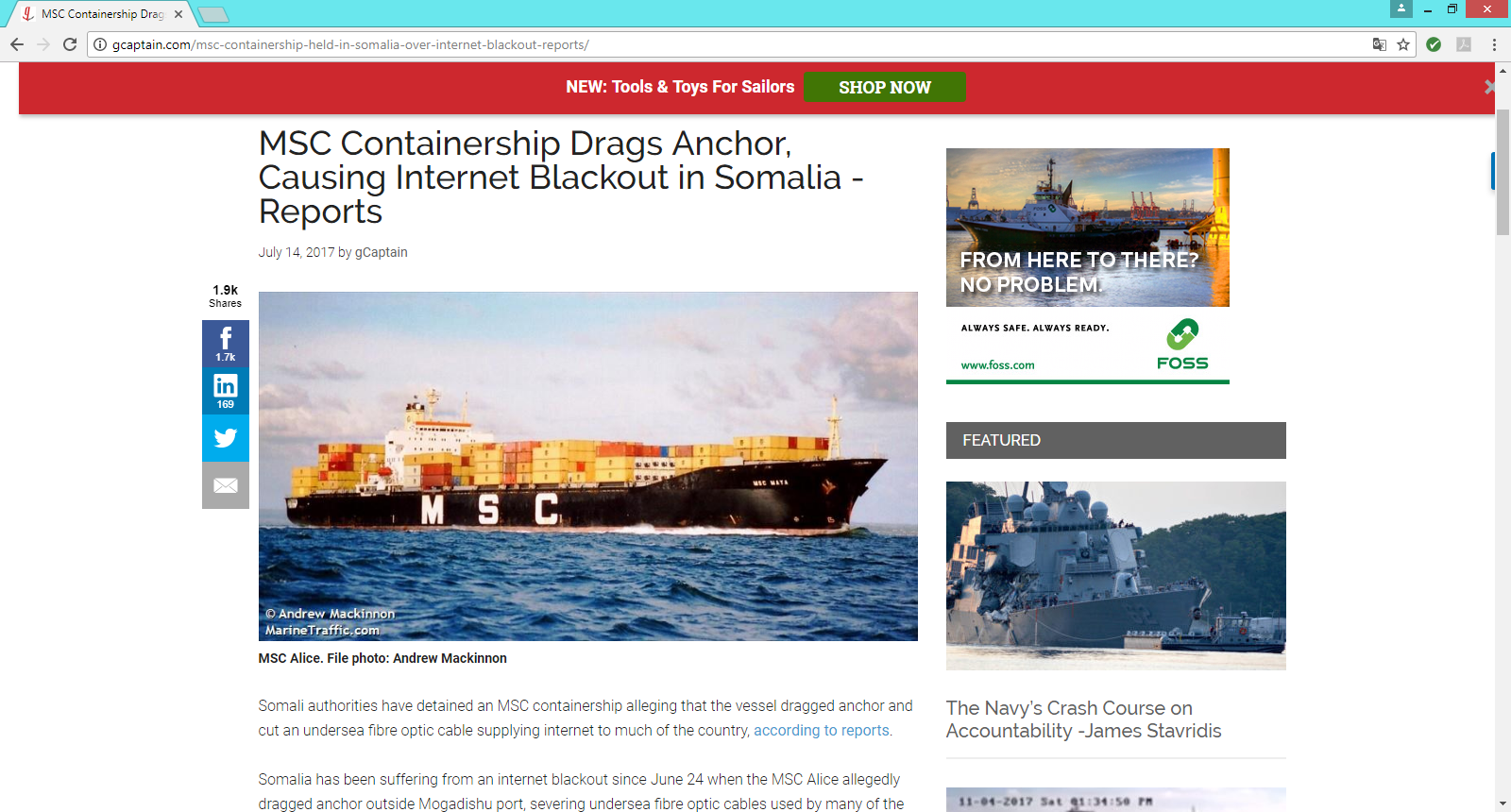 (Source: gcaptain.com)
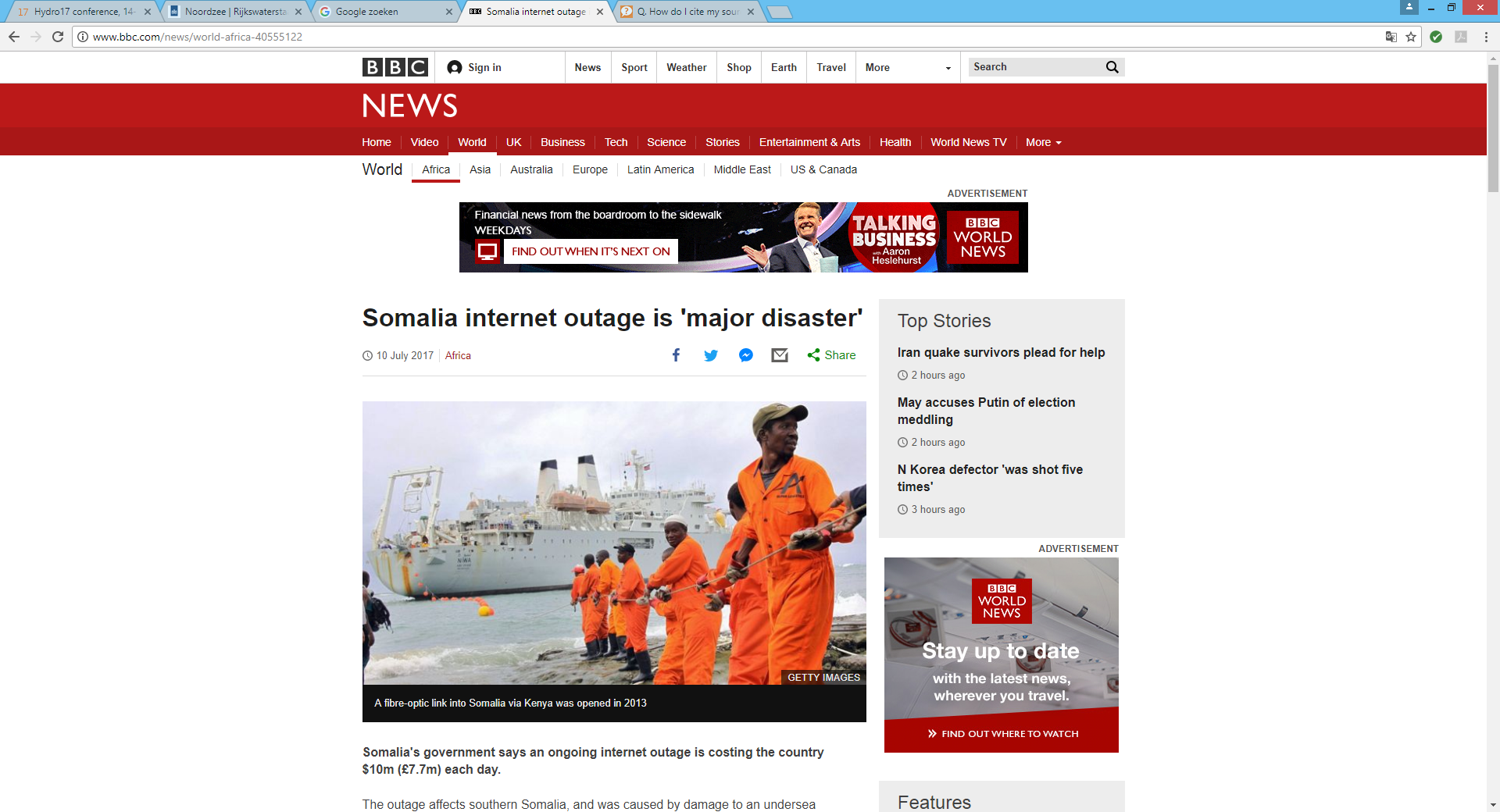 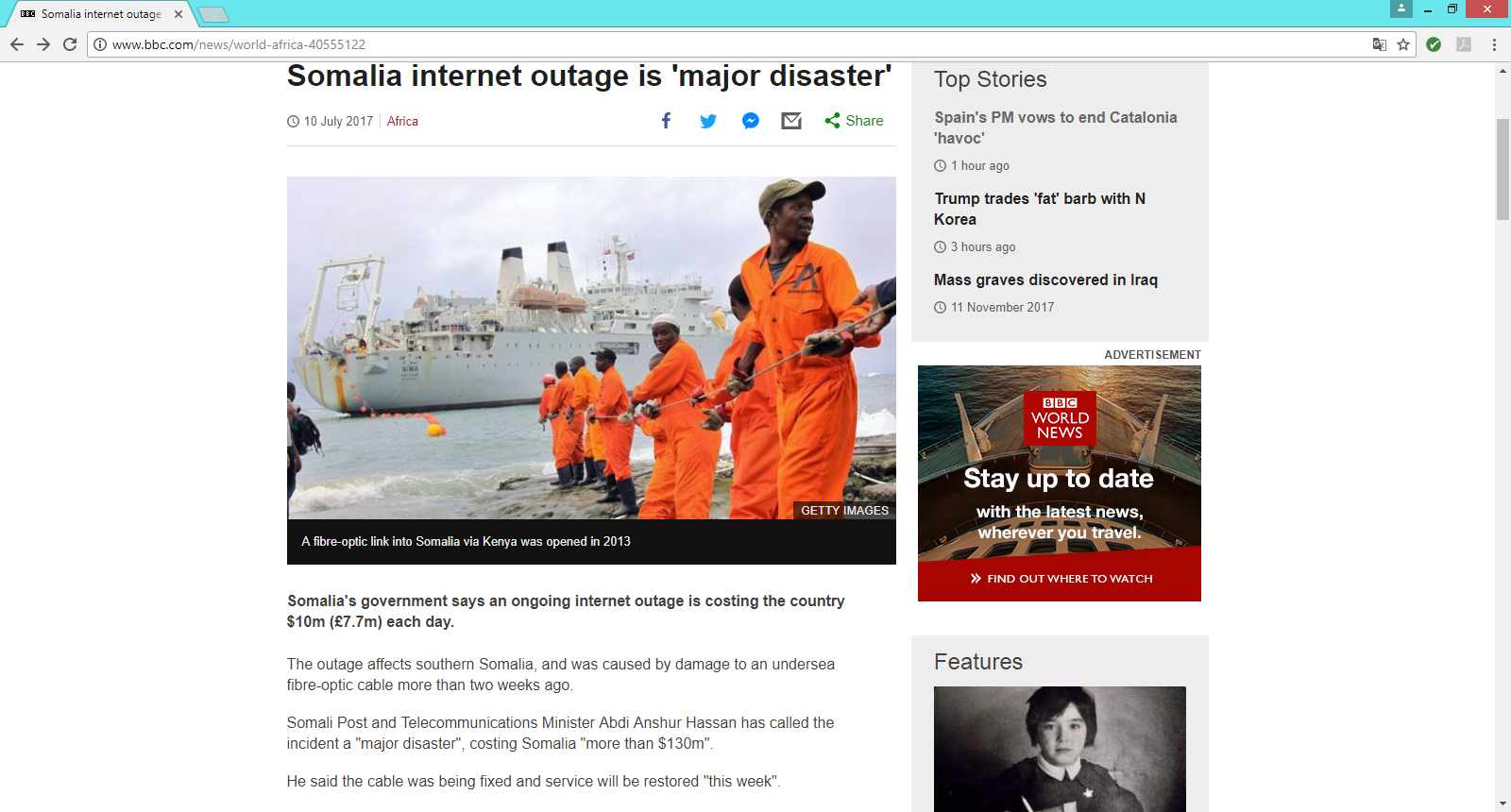 Internet outage Somalia
Approx. $10 M per day
Total loss ~ $210 M
(Source: www.bbc.com)
[Speaker Notes: Internet outage Congo - Brazzaville (July 2017)
15-day long disruption
Marine cable was cut]
Introduction
Key features to identify
Position X,Y
Depth of Burial (DOB)



 Sub-bottom Acousitcs
Sub-bottom acoustics
What are sub-bottom acoustics?
How are they acquired?
How are linear objects (cables & pipelines) identified?
Sub-bottom Acoustics
[Speaker Notes: Most of you have probably seen a sub-bottom profile, but what is it exactly?]
Sub-bottom Acoustics
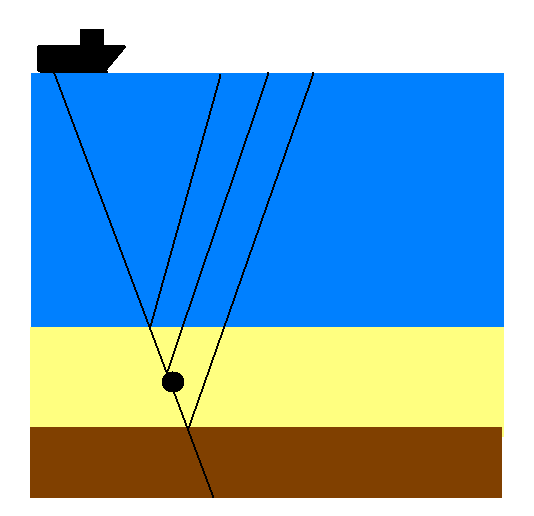 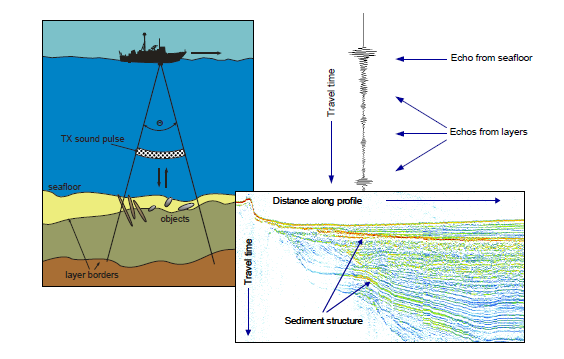 [Speaker Notes: Explain Acoustics]
Objects in Acousitcs
How are object visible?

Objects are visible as hyperbola
[Speaker Notes: How do Objects show in your acoustic profile?]
Hyperbola in acoustics
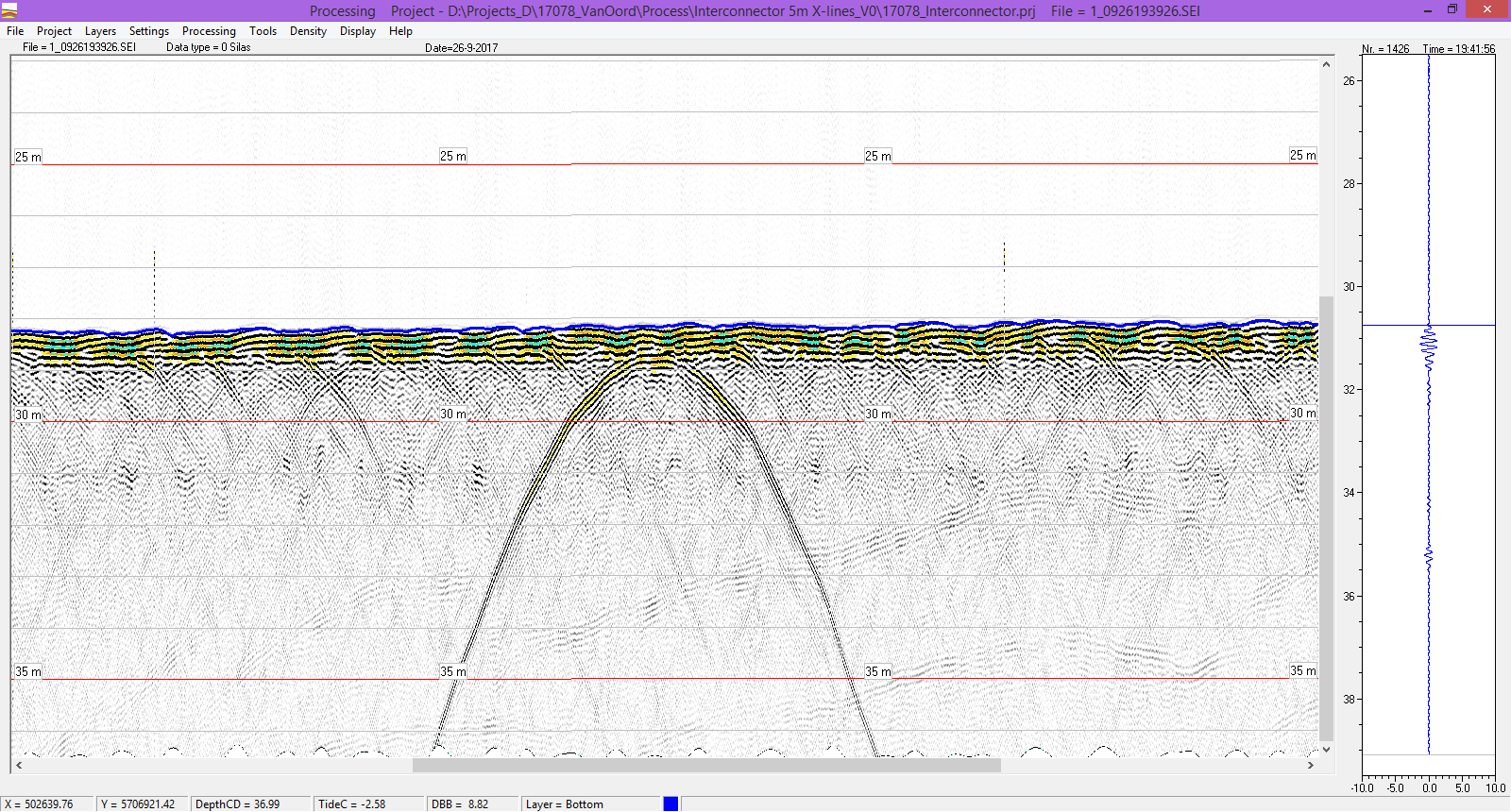 Data Acquisition
Frequency selection
Penetration vs resolution

Optimal amount of pings
Surveyspeed and Pingrate

As high resolution as possible!
[Speaker Notes: Expected depth of burial vs. object size]
Data Acquisition
Ultra-high resolution
sub-bottom profiling
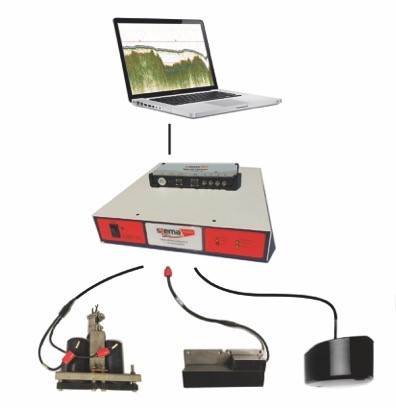 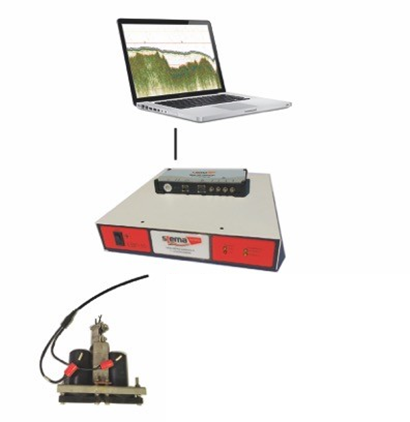 Silas acquisition software
EBP hardware
Dual or quad transducer array
(3 – 7 kHz)
Data Acquisition
Vessel mounted
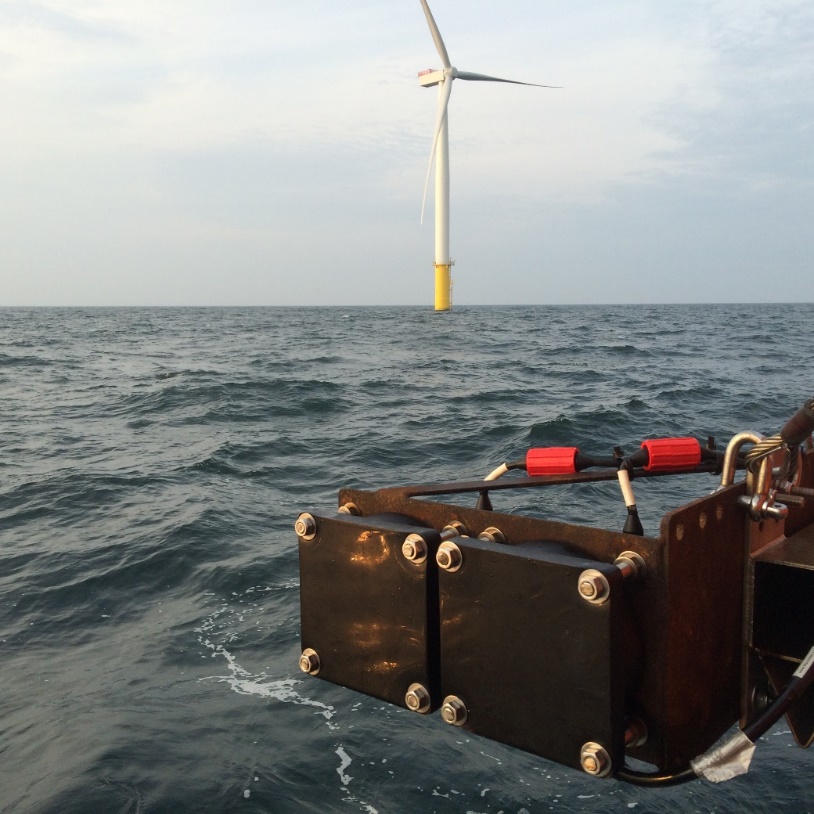 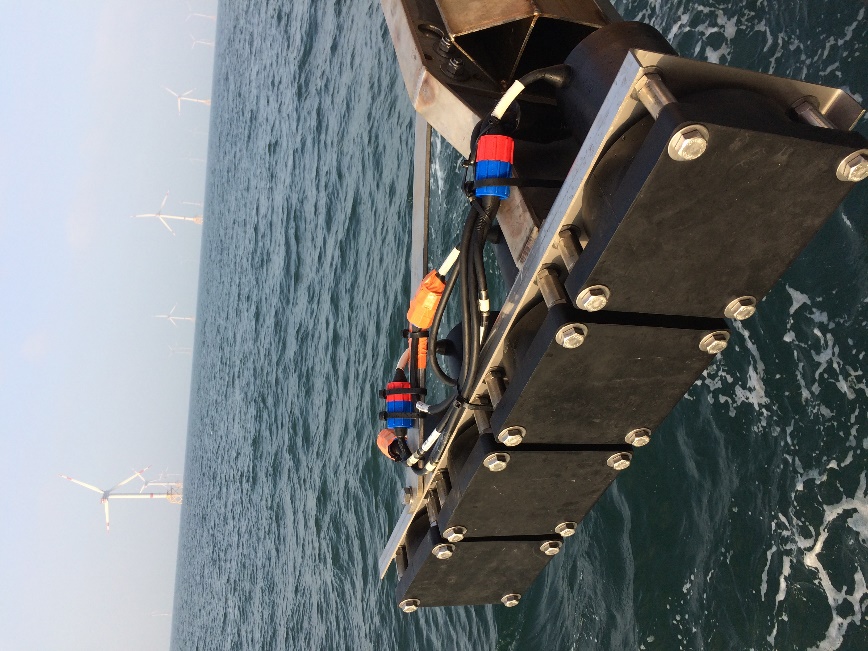 Processing
Data can be viewed online…

But processing is needed for a proper QC
Processing
Heave
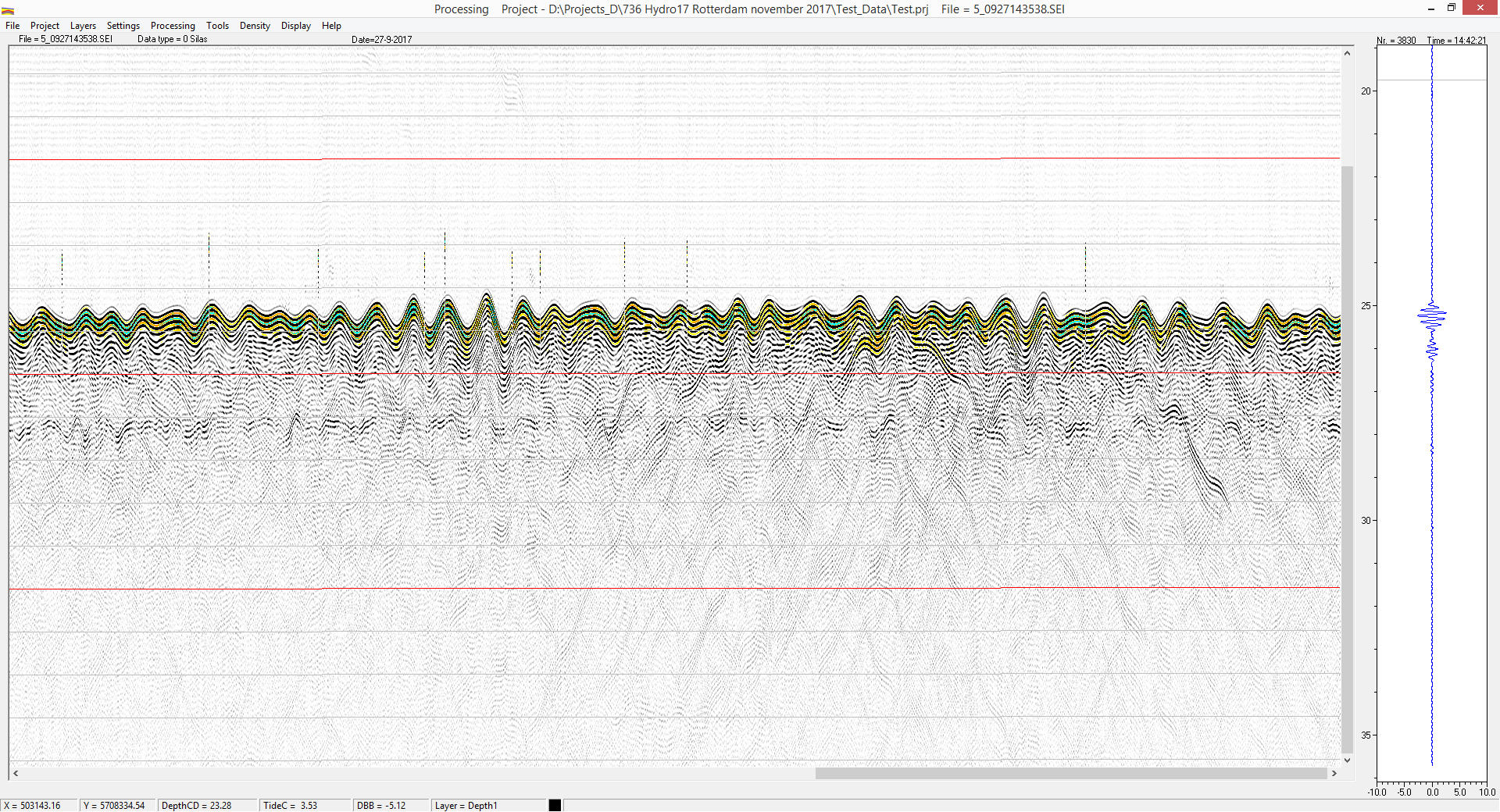 Processing
No Heave
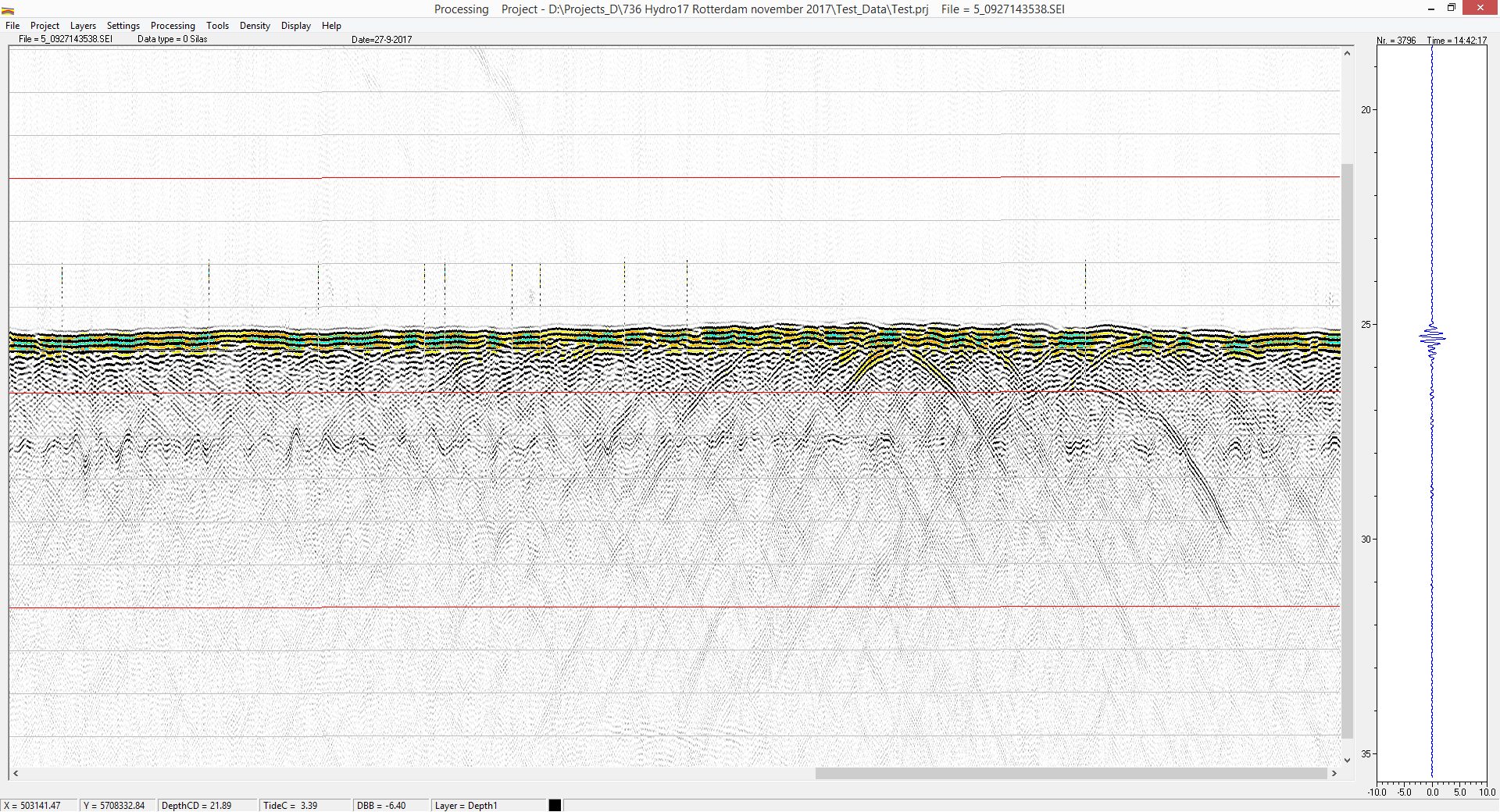 Interpretation
Where is the exact top?
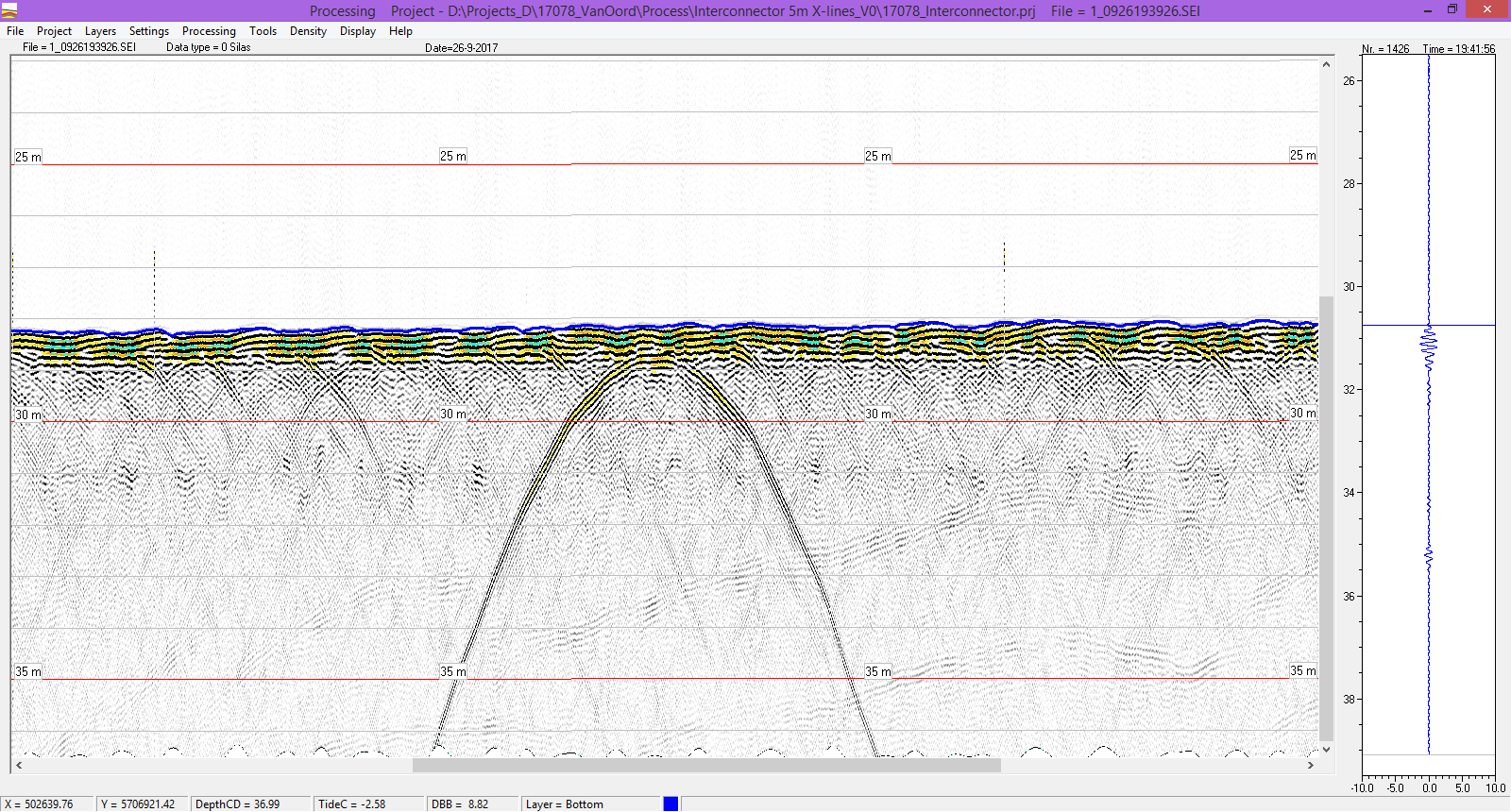 [Speaker Notes: Picking is mainly interpretation work requiring experienced personnel and leaves room for man made errors]
Interpretation
Manual interpretation
Time consuming
Subjective

Difficulties
Overprinting bottom structures
Weak reflection
Small object
Loss of signal
Small reflection coefficient
[Speaker Notes: As has been told by many in the past]
Automated contact recognition
Silas Processing – Automated contact recognition

Automatic contact picking
Silas Object Detection
Automated contact recognition
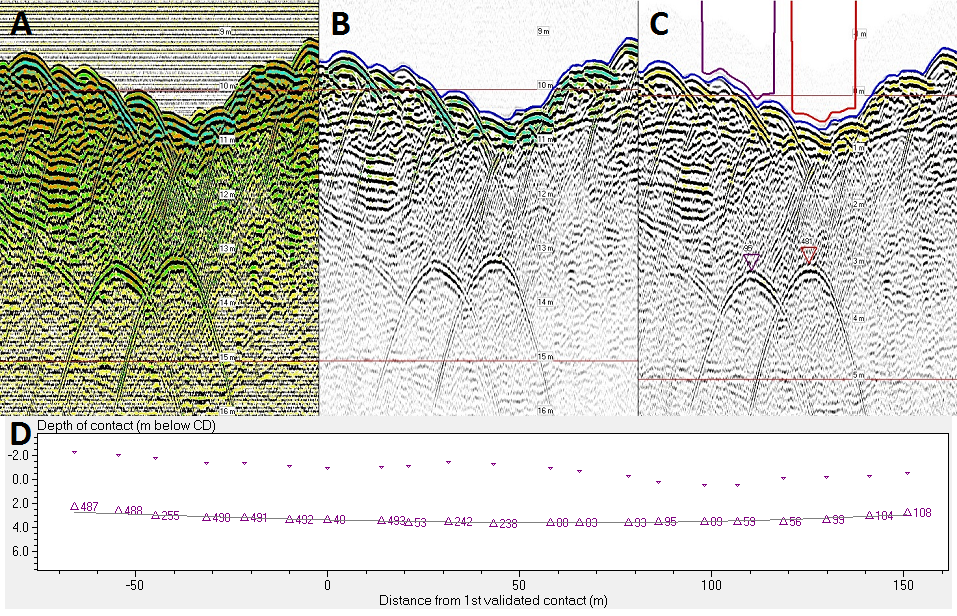 A: Raw   B: Processed   C: Auto Detect   D: Vertical Cross Display
Automated contact recognition
Silas Processing – Automated contact recognition

Automatic contact picking
Batch process multiple lines
Quality parameters
Quality parameters
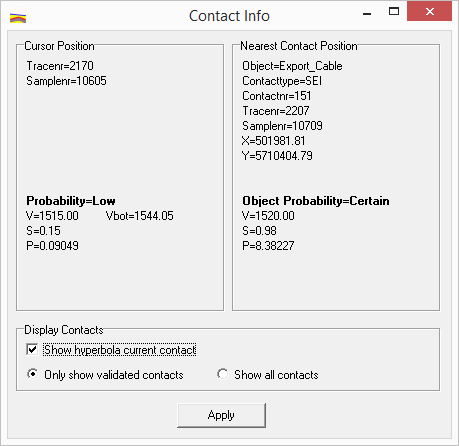 Power
Semblance
Automated contact recognition
Silas Processing – Automated contact recognition

Automatic contact picking
Batch process multiple lines
Quality parameters
Theoretical hyperbola
Theoretical hyperbola
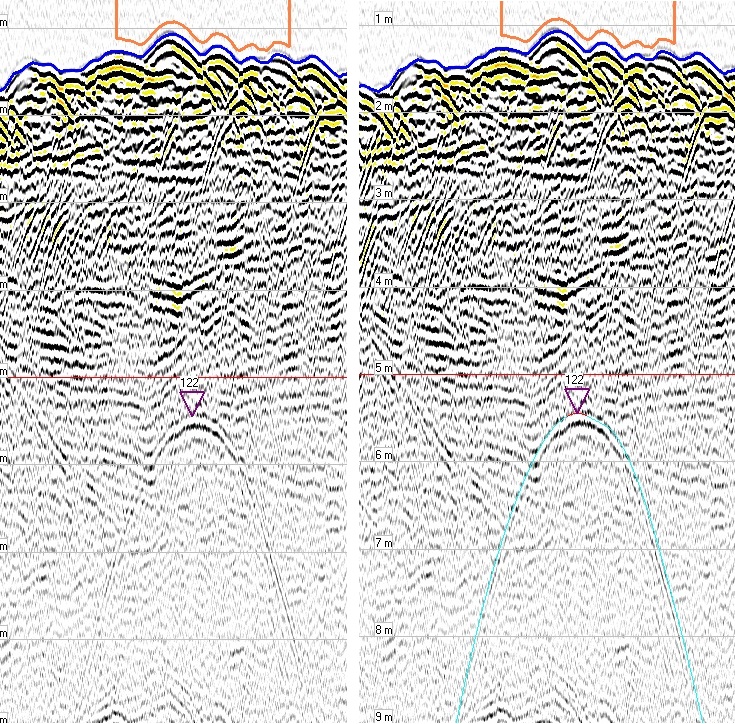 Plotting of theoretical hyperbola
Theoretical hyperbola
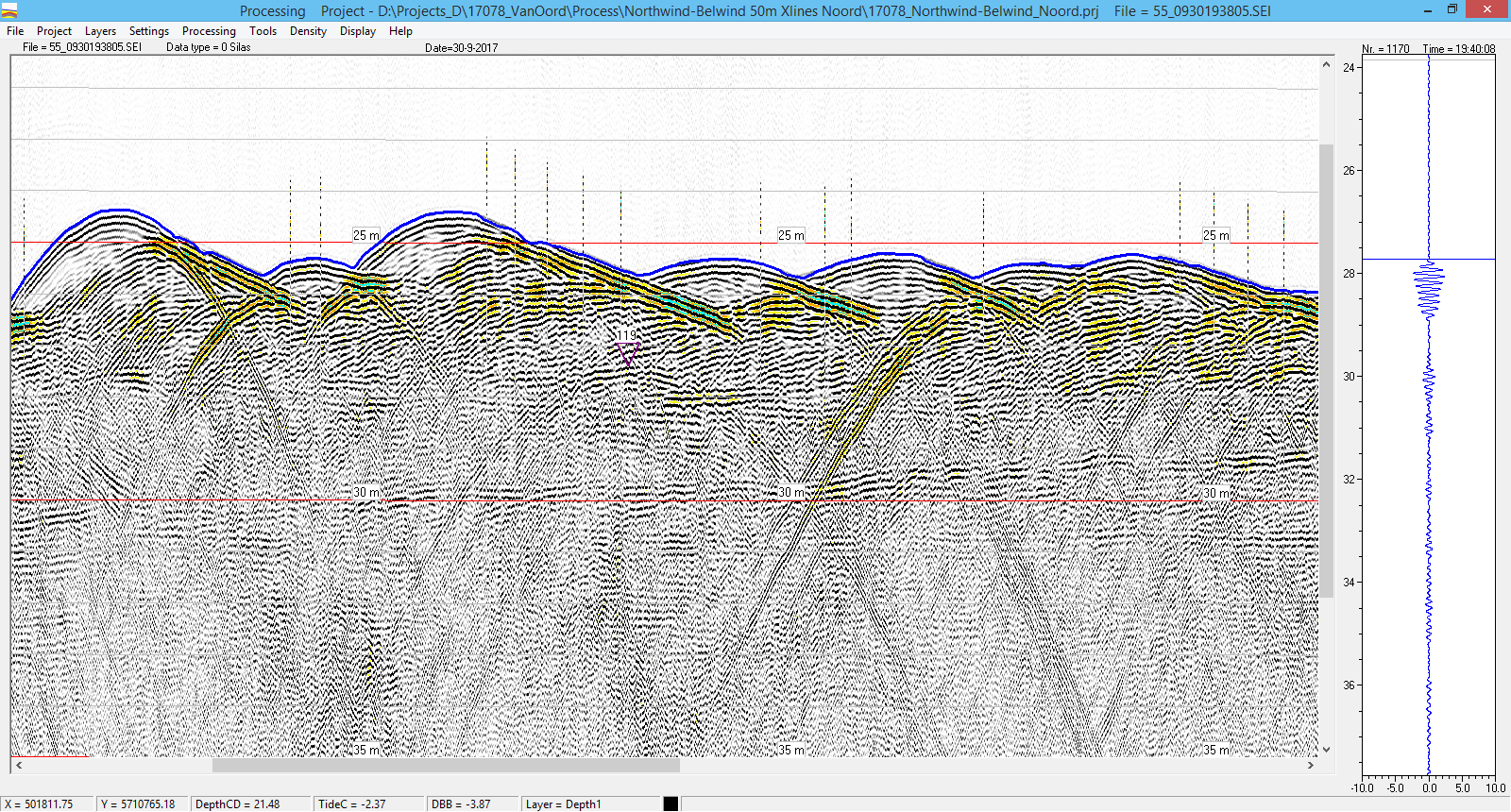 Theoretical hyperbola
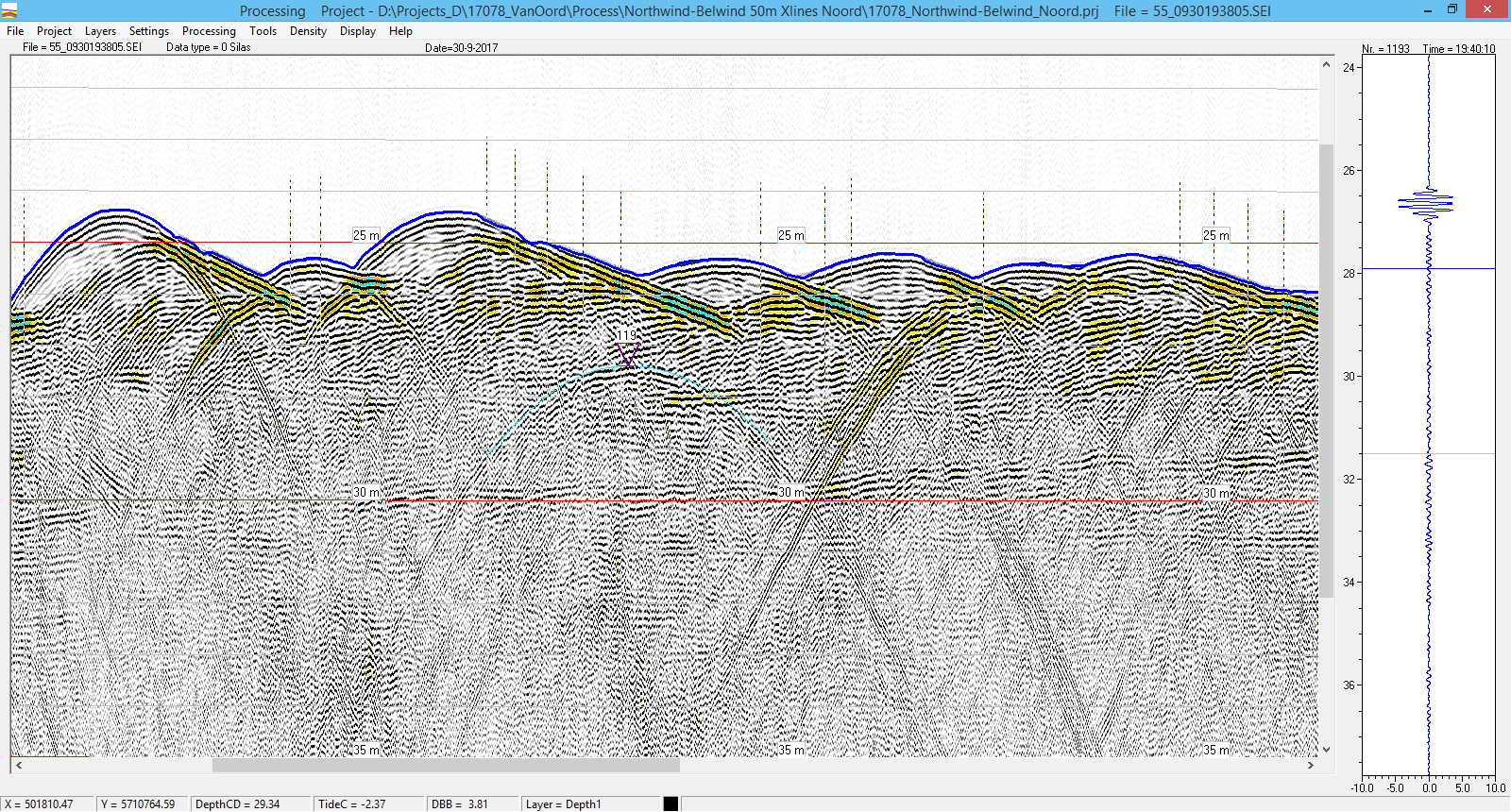 Theoretical hyperbola
Overprinting by other structures
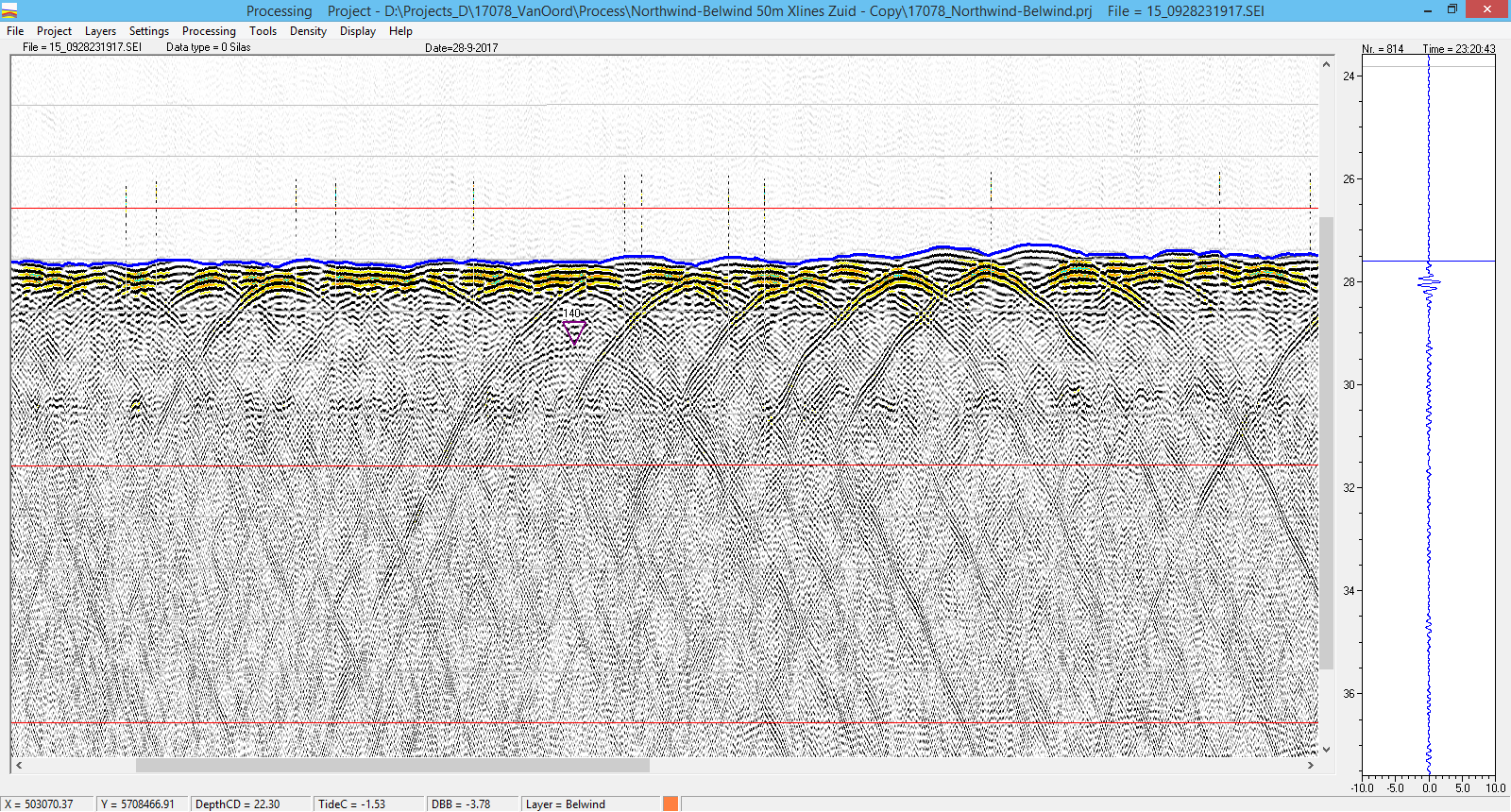 [Speaker Notes: Sand ripples]
Theoretical hyperbola
Overprinting by other structures
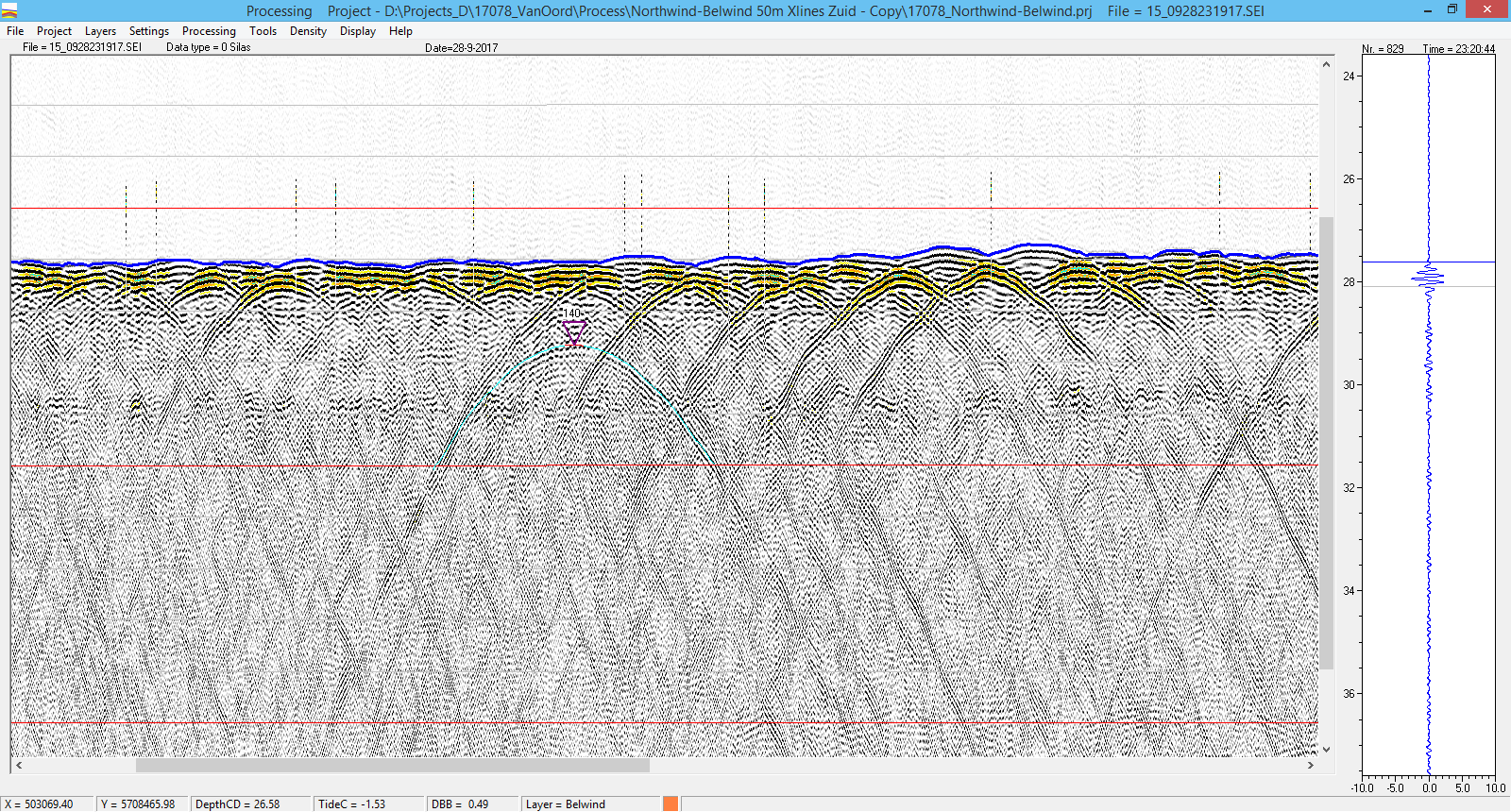 Theoretical hyperbola
Overprinting by layers
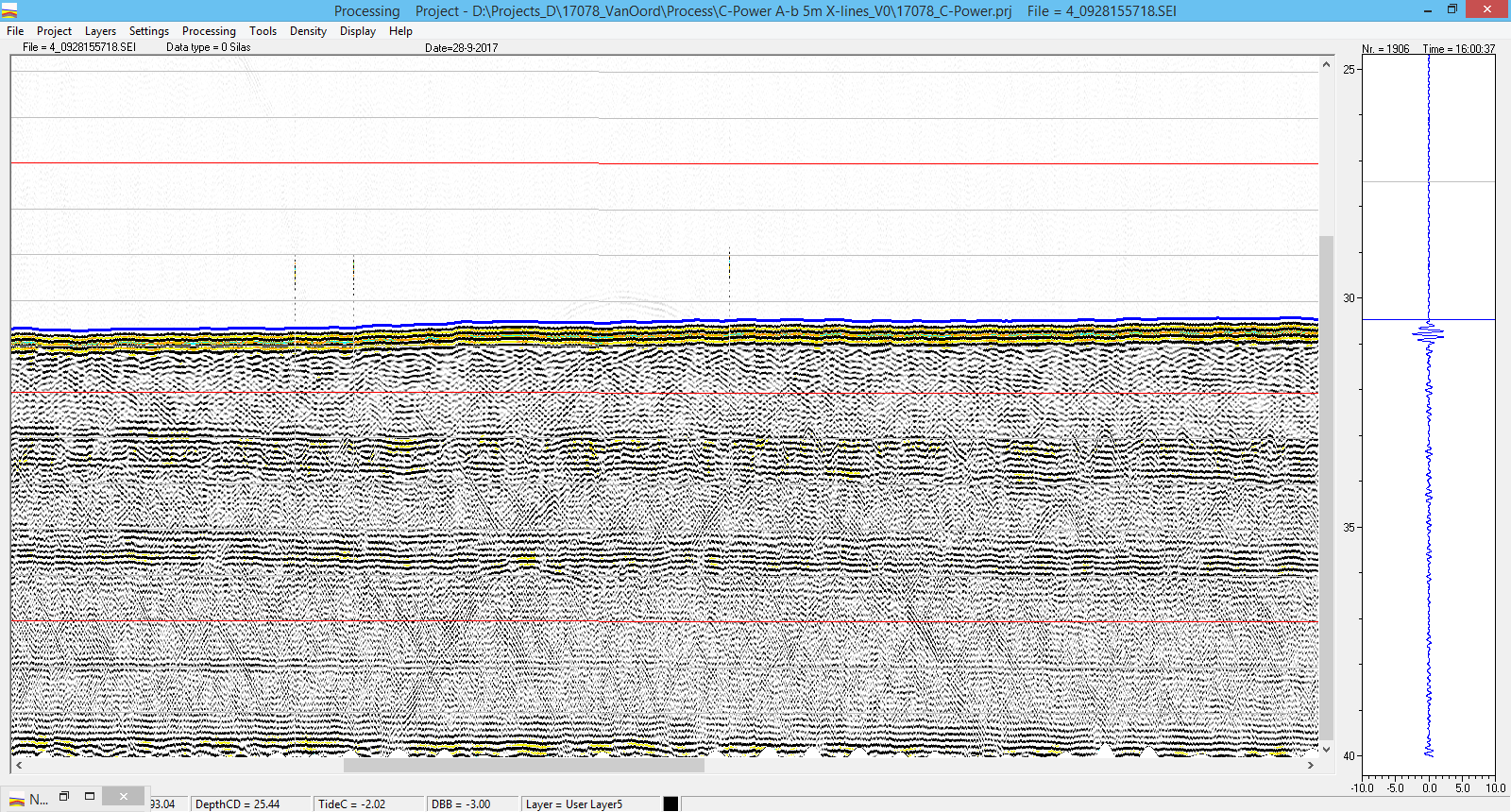 Theoretical hyperbola
Overprinting by layers
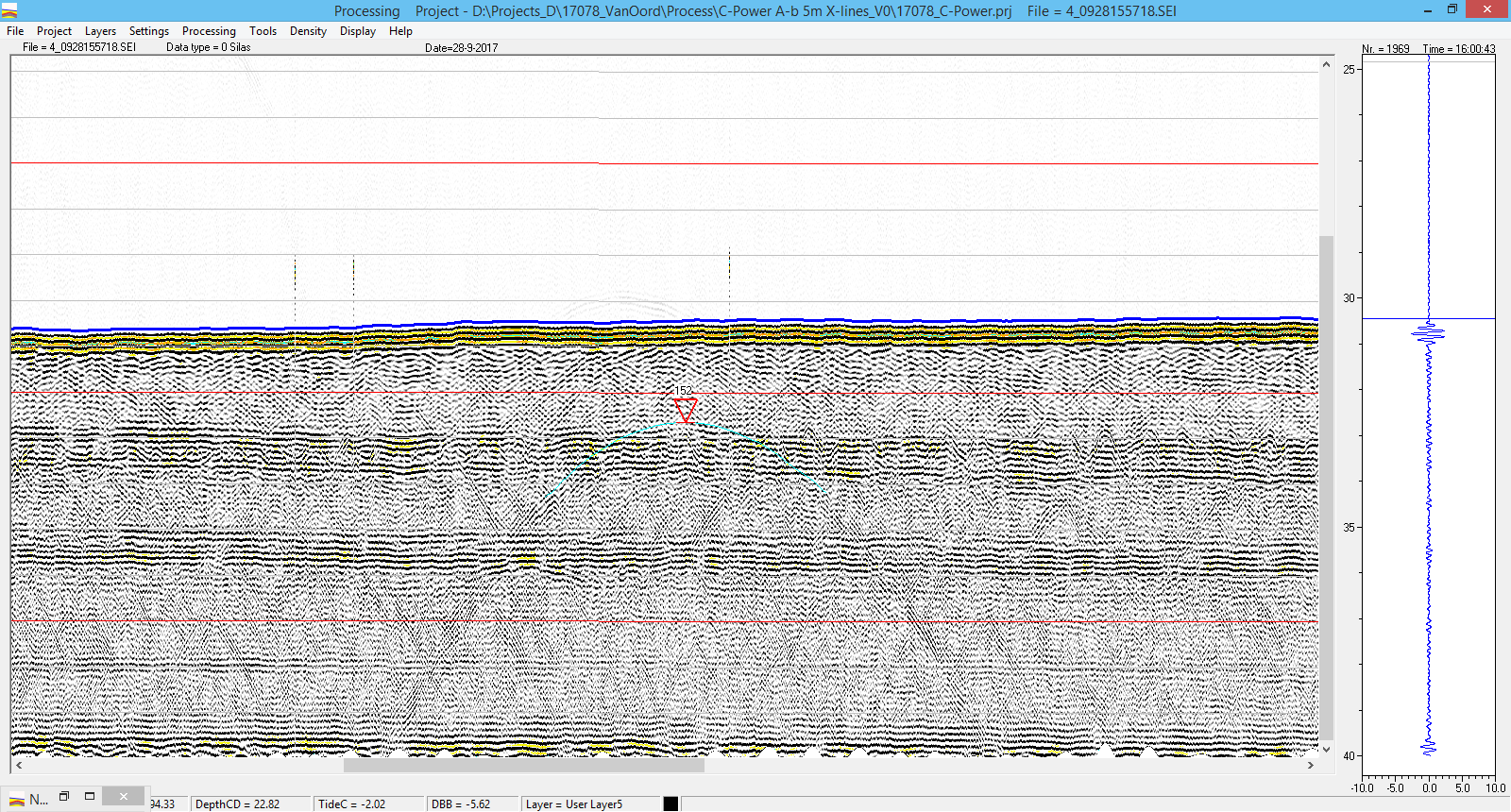 Automated contact recognition
Silas Processing – Automated contact recognition

Automatic contact picking
Batch process multiple lines
Quality parameters
Theoretical hyperbola
Combination with other data sets
Combination of data
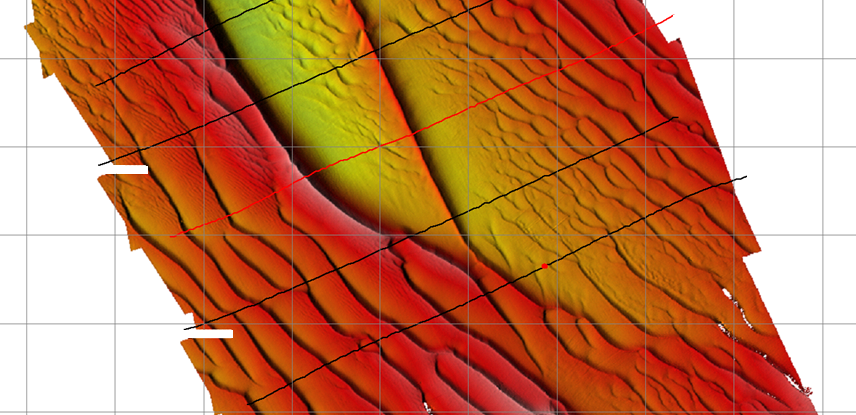 Combination of data
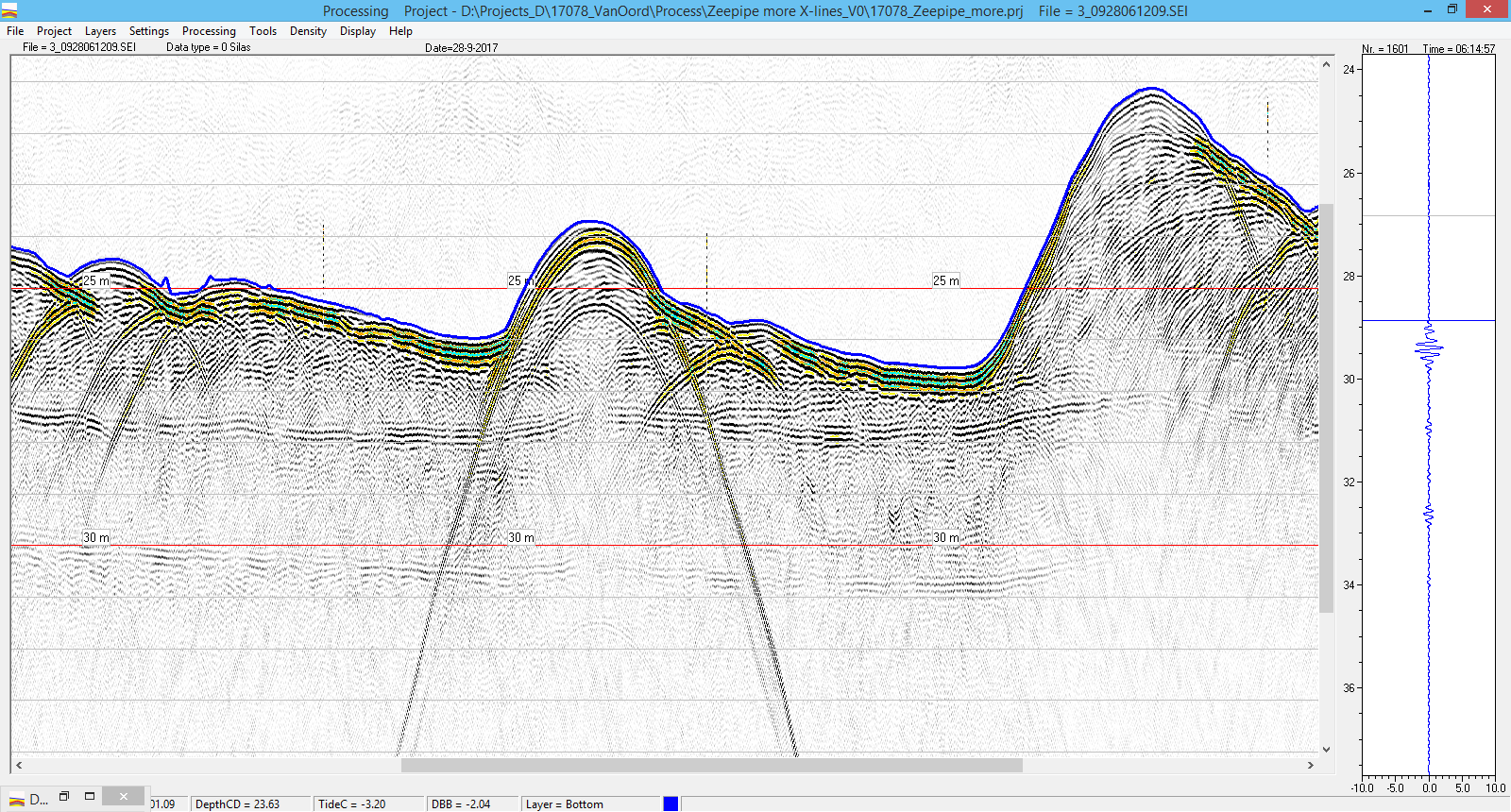 Combination of data
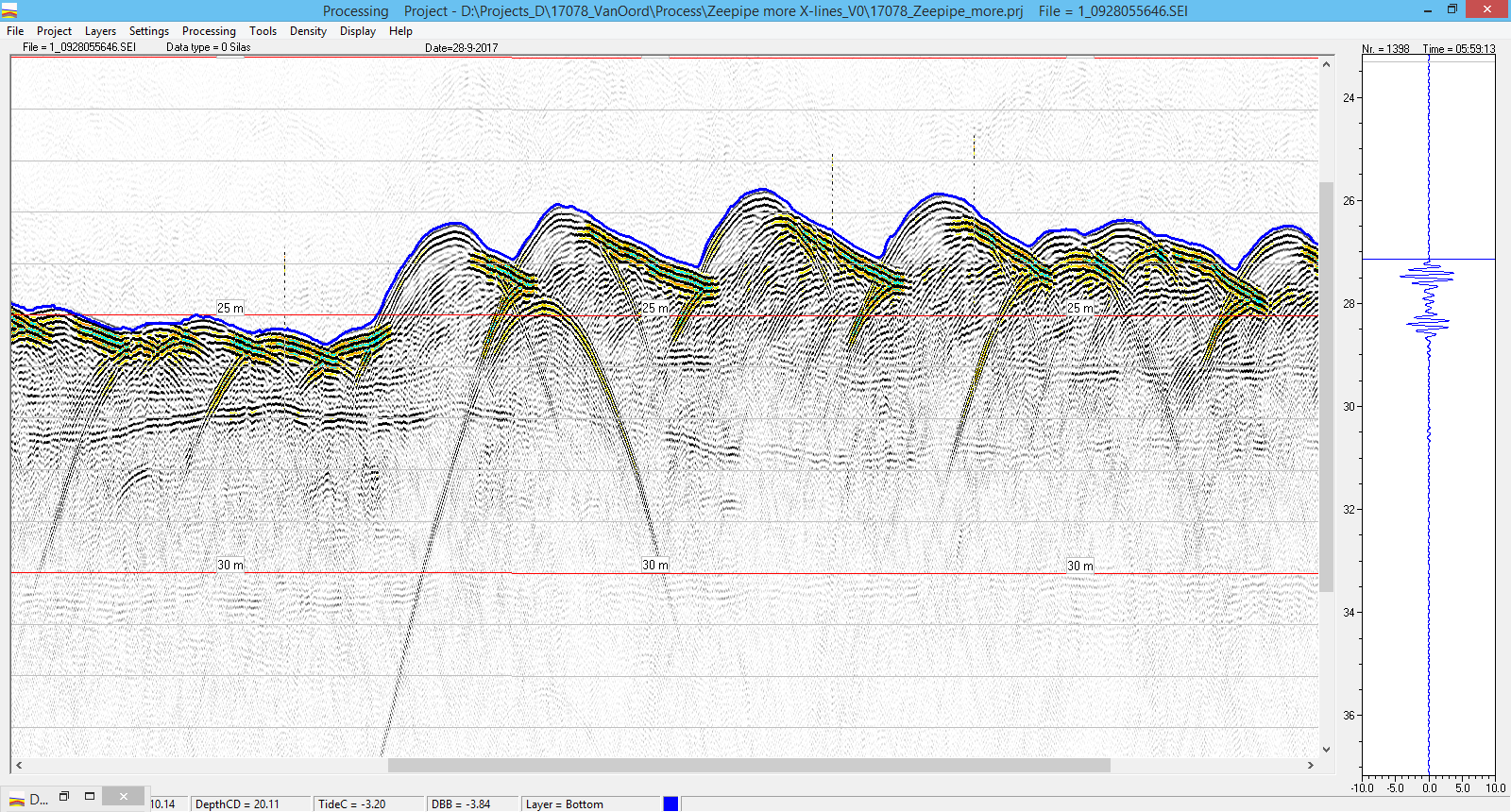 Combination of data
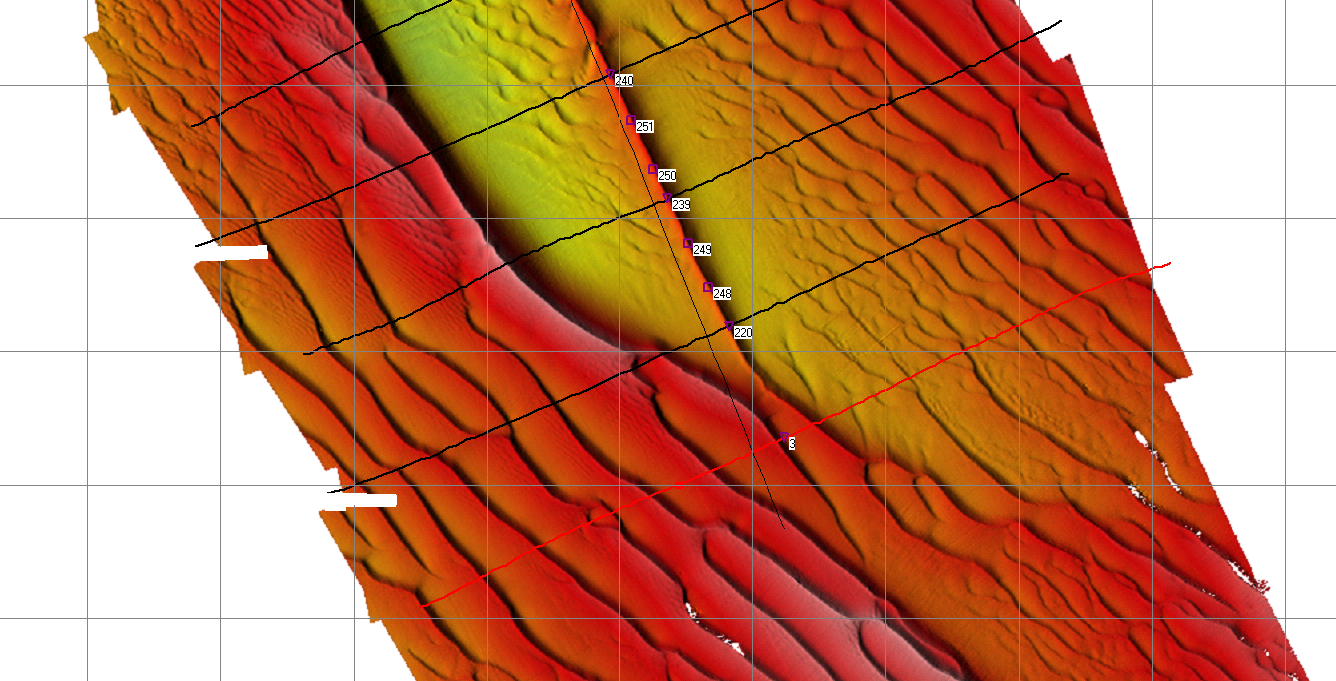 Combination of data
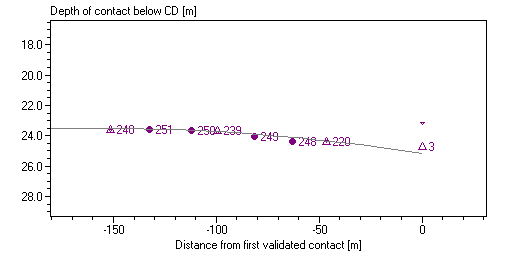 Summary
Silas Processing - Automated contact detection

Objective and accurate detection
Time saving
Quality parameters
Comparison with theoretical hyperbola
Combination of data
Thank you
www.stema-systems.com

www.fluidmud.com

www.geo-matching.com/rental

	
	Stema Systems


	@StemaHQ
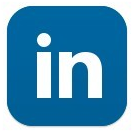 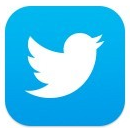